Animals and Their Environments
Tundra
Polar Bear
Dessert
Lizard
Forest
Bear
Deep Ocean
Octopus
Prairie
Prairie Dogs
Wetlands
Frog
What characteristic do each of these animals have in common?  How might this help them survive in their environment?
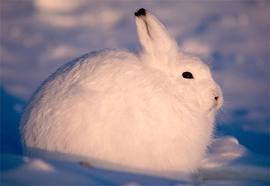 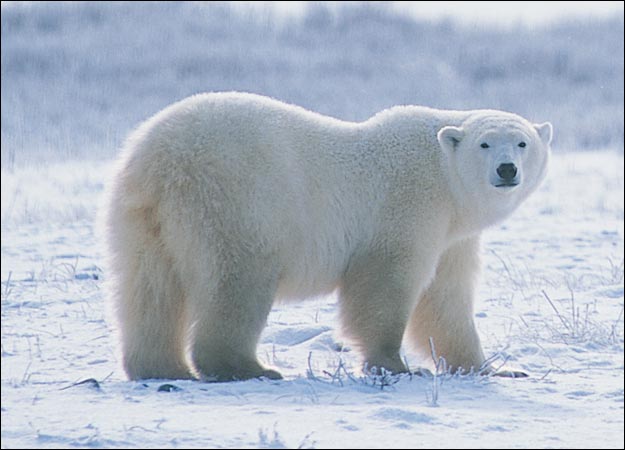 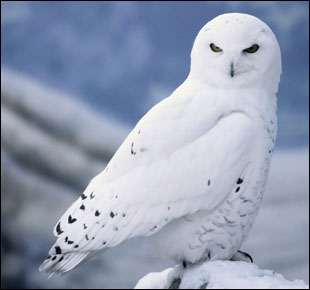 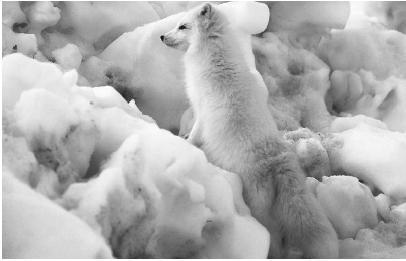